R.U.K. SEO Strategy
Keywords
Strong keywords help make your site more searchable 
Utilizing keywords throughout site pages increase google ranking.
Title, meta description, h1 tags, ect.
Keywords
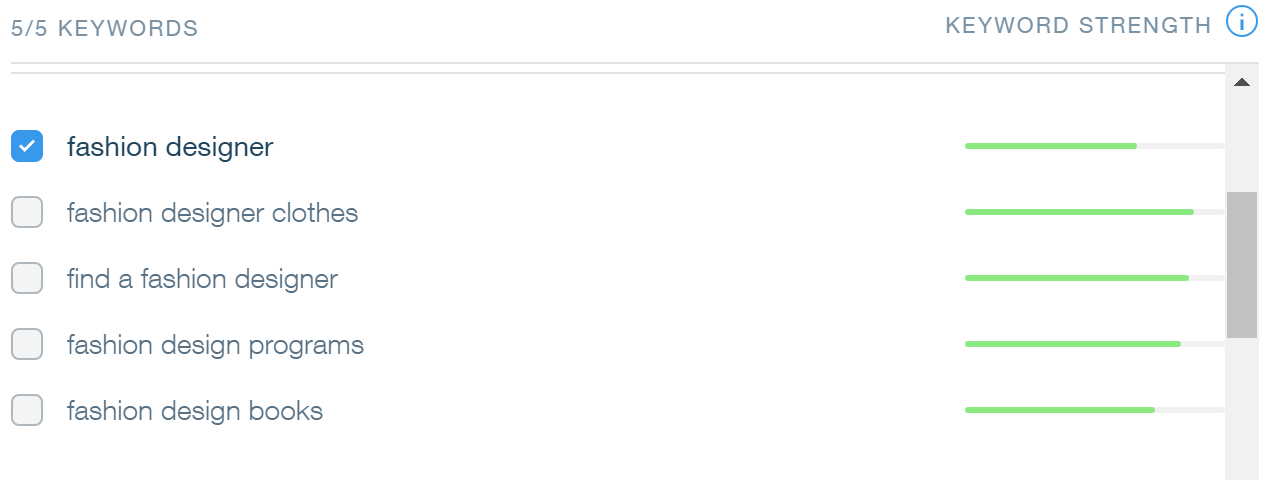 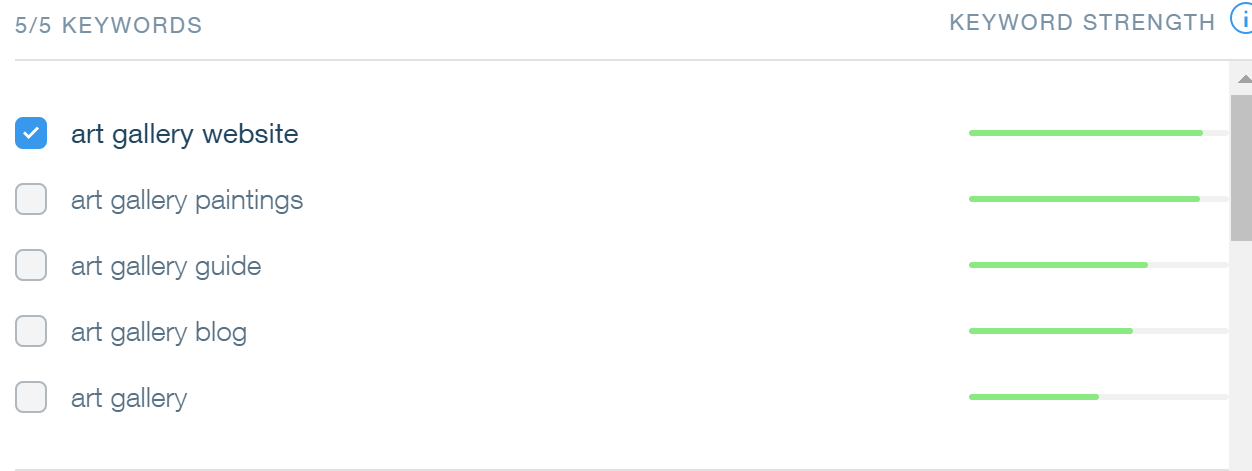 Very Strong
Fairly Strong (stronger options)
Keywords
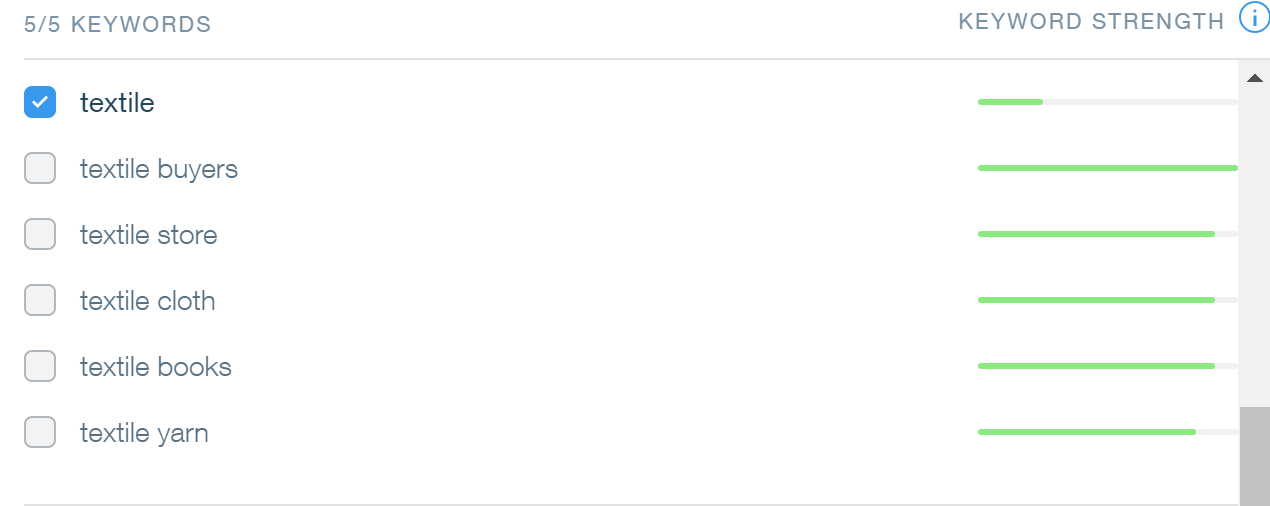 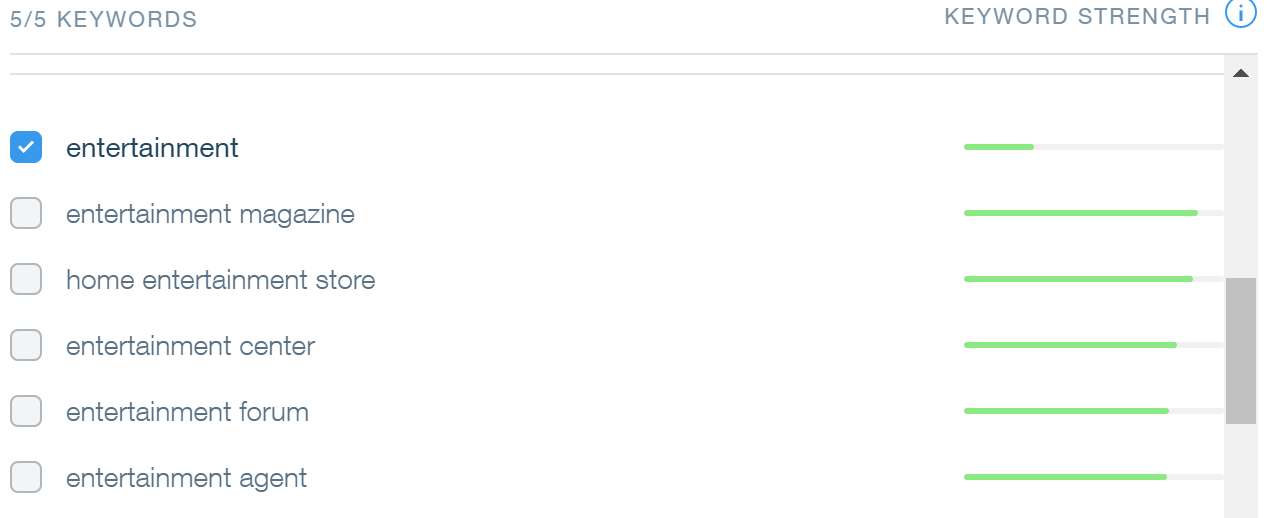 Stronger Options
Stronger Options
Keywords
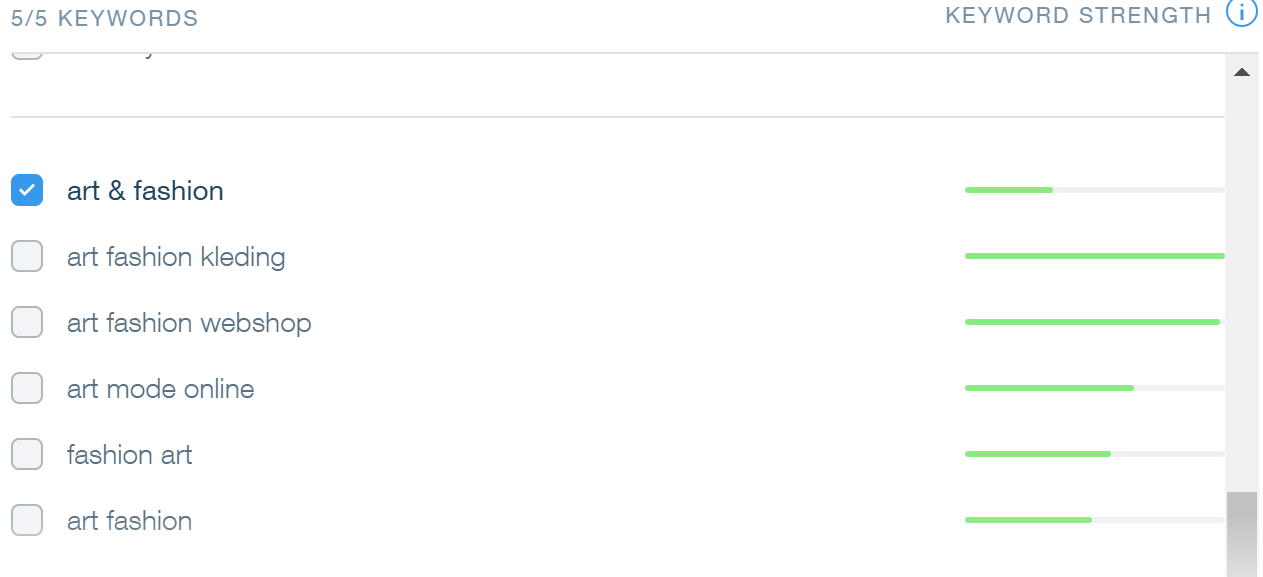 Stronger Options
Title Tag and Meta Description
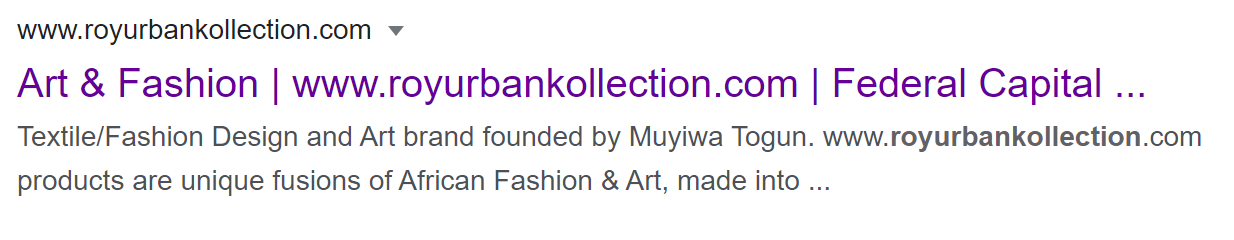 Remove redundancy in title
Implement more keywords in title and meta description
On-page SEO
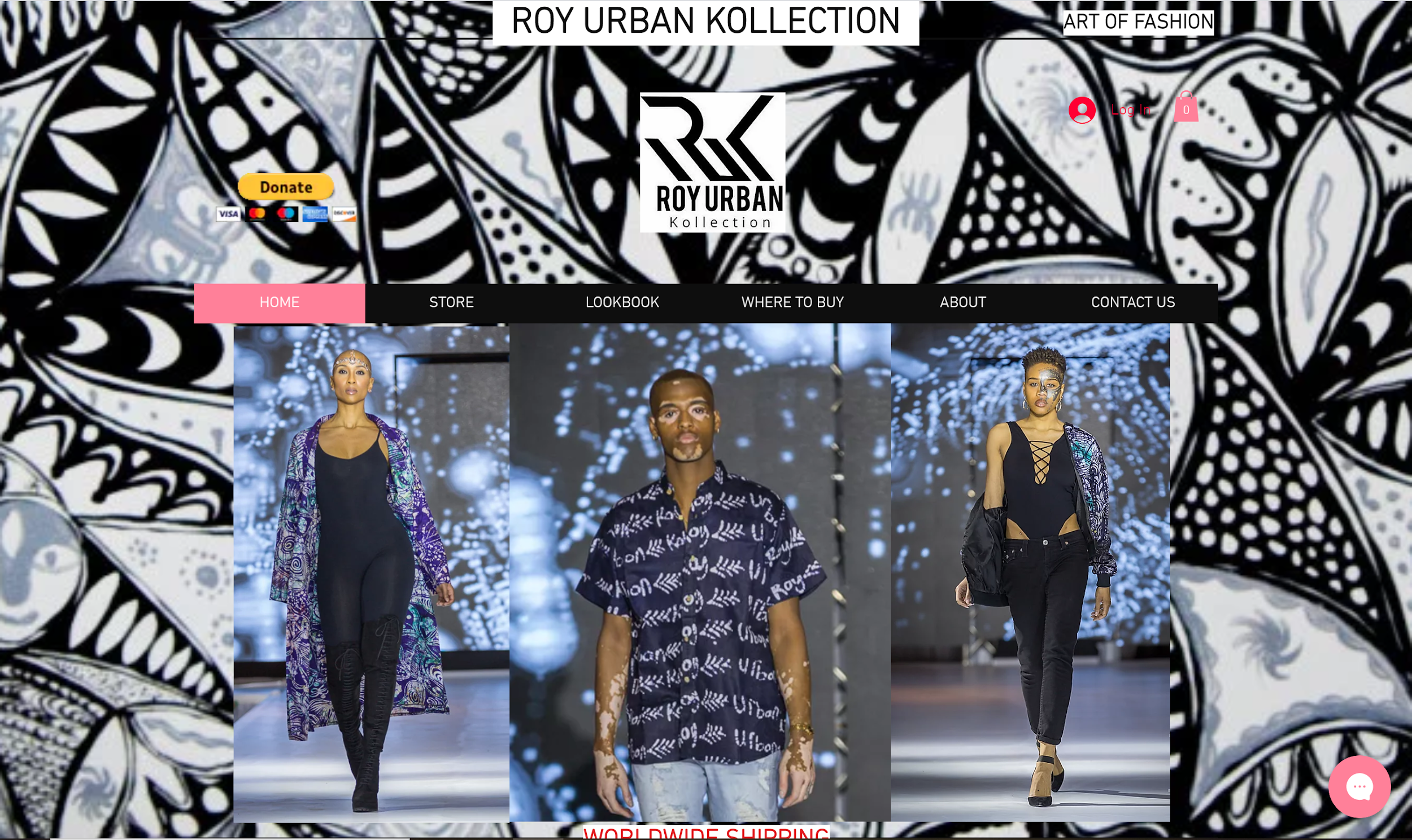 Add text relevant to keywords.
Make text, images, and buttons more visible.
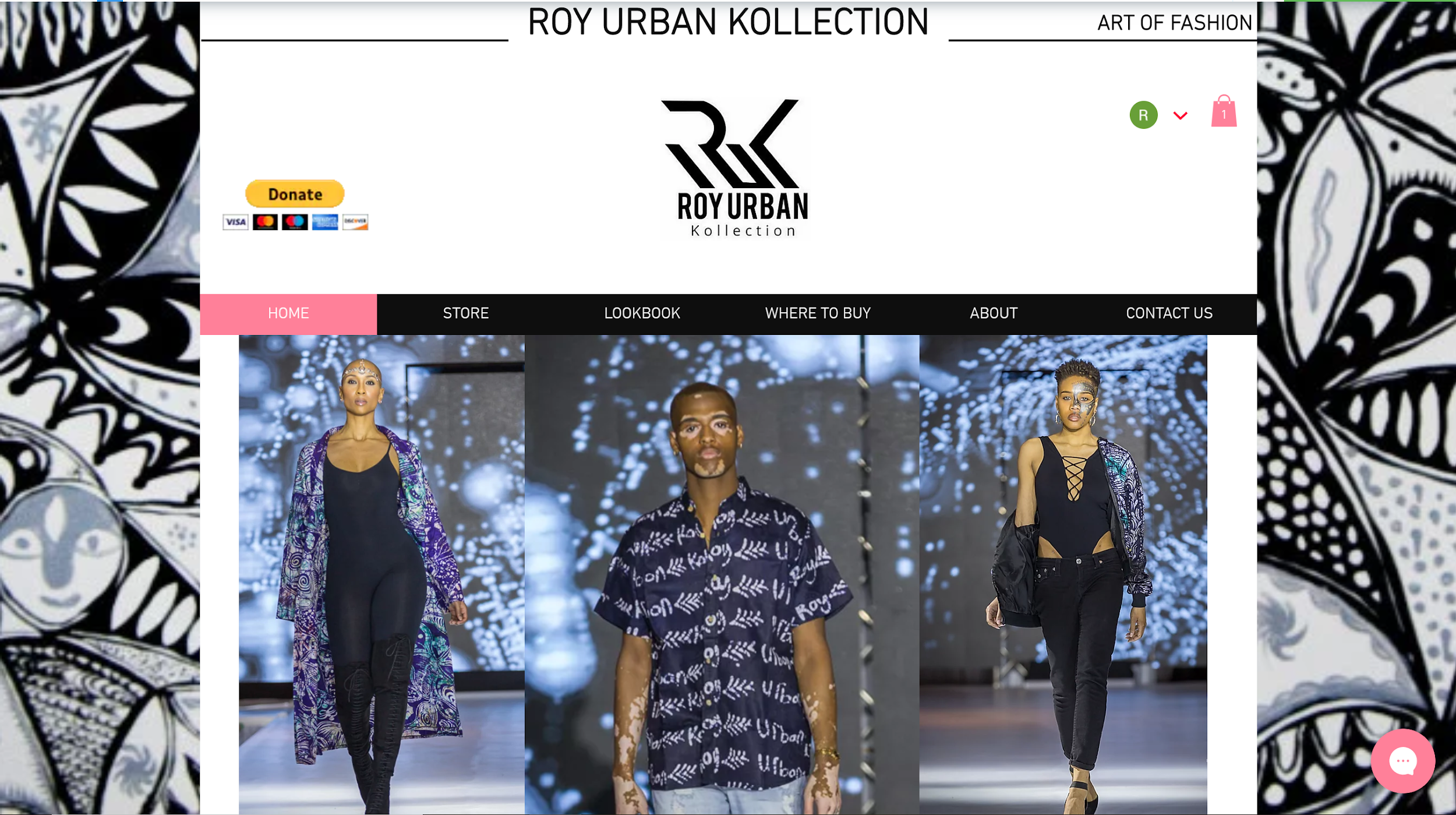 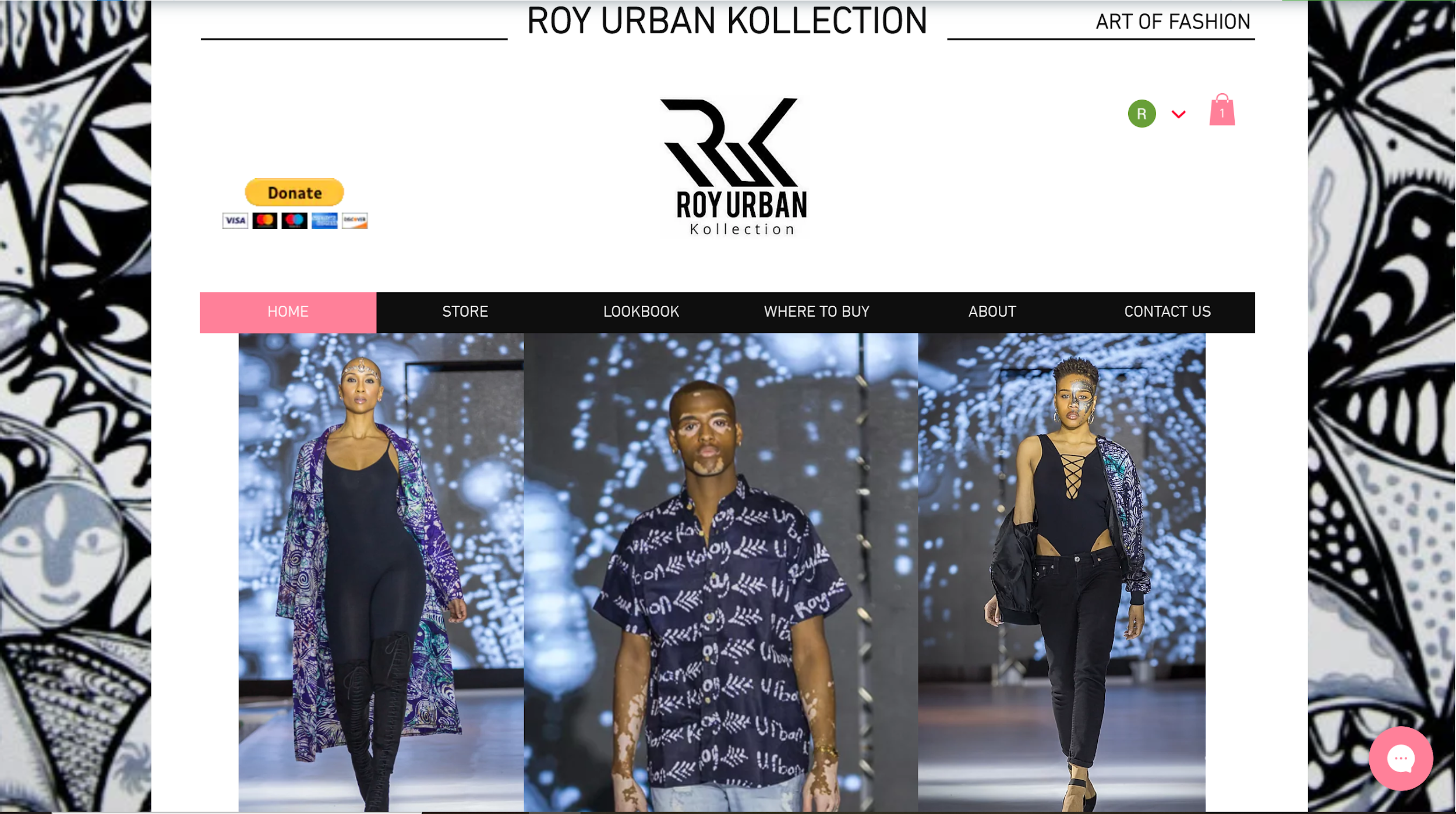 Off-page SEO
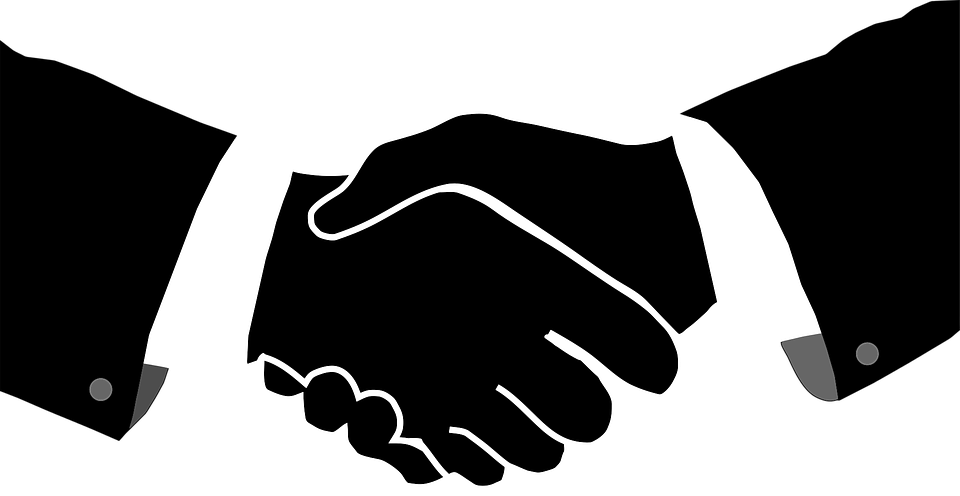 Other companies/blogs that are willing to link your site.
Art/fashion blogs
Review sites
Social media
Companies in a lateral niche.
Blogging
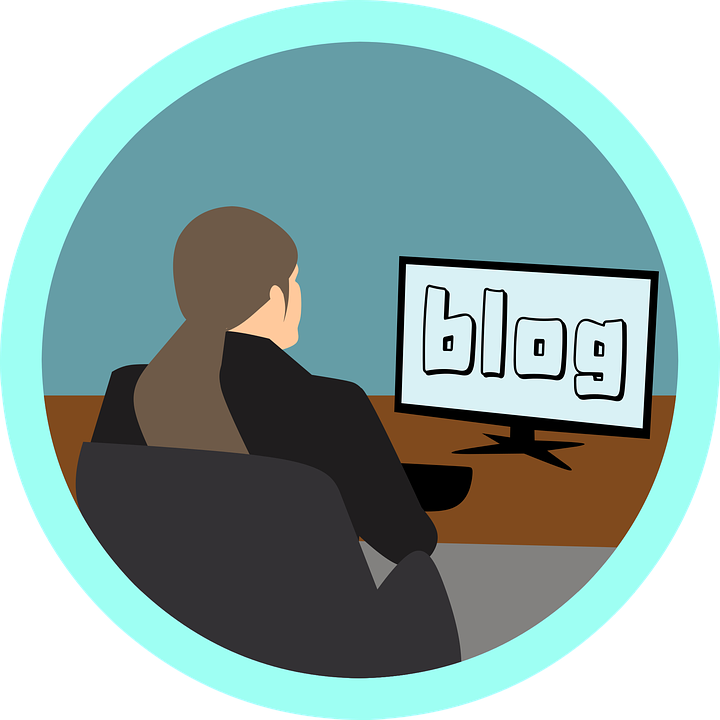 Practical content that will help users and customers solve problems.
People are more likely to link your site if they find your content helpful.